What is Religious Hypocrisy?
CLAIMING moral standards to which one’s own BEHAVIOR does not CONFORM: Romans 2.17-19
txkchurch.com
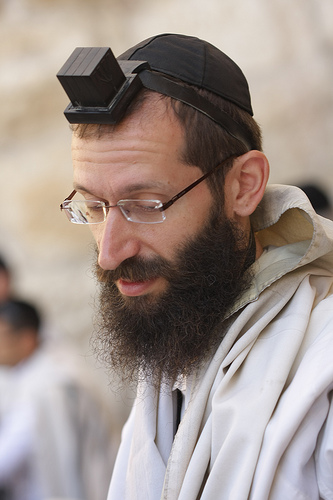 The ANATOMY of a Hypocrite Matthew 23
He pays more attention to his REPUTATION than his CHARACTER.

He PRACTICES religious acts while
his heart is DISTANT from God.

He emphasizes his own VIRTUES
and the FAULTS of others.
txkchurch.com
[Speaker Notes: Image from: https://www.secretenergy.com/questions/question/are-there-any-real-powers-gained-from-wearing-phylacteries

Outline from Thomas Thornhill]
God Desires GENUINE Discipleship Luke 6.46-49
Hypocrisy is…

INCONSISTENT: Matt. 23.1-4
Outward COMPLIANCE – inward FAILURE: 23

INSINCERE: 5-7
Outward CLEANLINESS – inward FILTH: 25-28

contrary to HOLINESS
txkchurch.com
God Desires GENUINE Discipleship Luke 6.46-49
“having the APPEARANCE of godliness, but
denying its POWER.”
2 Timothy 3.5
txkchurch.com
“A hypocrite is a fellow who isn't himself on Sundays. He prays, ‘Lord, help me be an influence for good,’ and then lives like the devil. He sings, ‘Have Thine own way, Lord,’ and then does as he pleases. The hypocrite prays, ‘Bring us back at the next appointed time,’ and then sits home on Sunday evening to watch television…
txkchurch.com
The hypocrite prays, ‘Grant that sinners may be saved,’ but never talks to his friends and neighbors about their souls. The hypocrite prays, ‘Forgive us of our sins as we forgive our debtors,’ but will hold a grudge till his dying day. The hypocrite prays, ‘Help us raise our children to be faithful to the Lord,’ and then leads them astray through his bad example. He sings, ‘All to Jesus I surrender,’ when in fact he is the servant of sin…”
			        	         		     (Hypocrisy, Mark Mayberry)
txkchurch.com